Facial Expressions of Android Robots
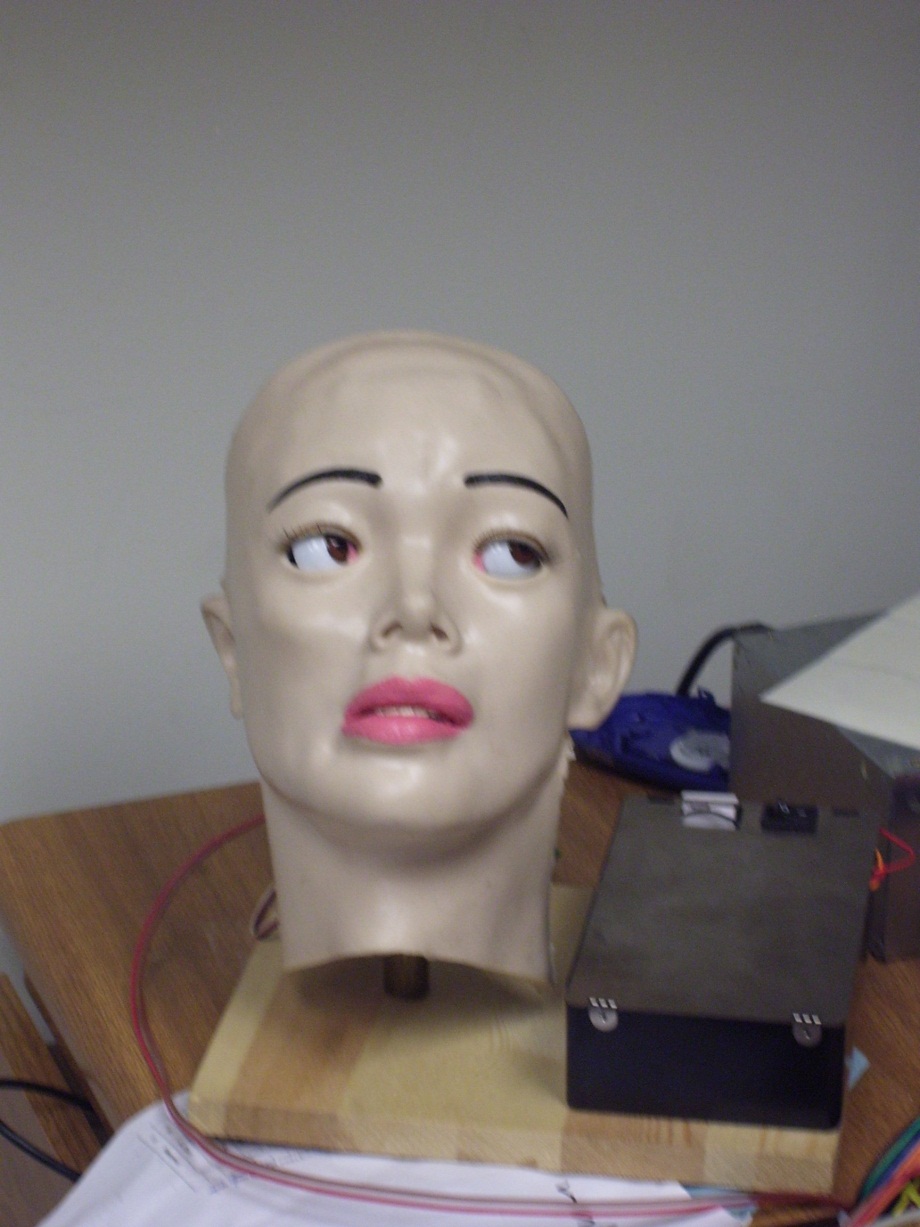 Maria Curie-Sklodowska
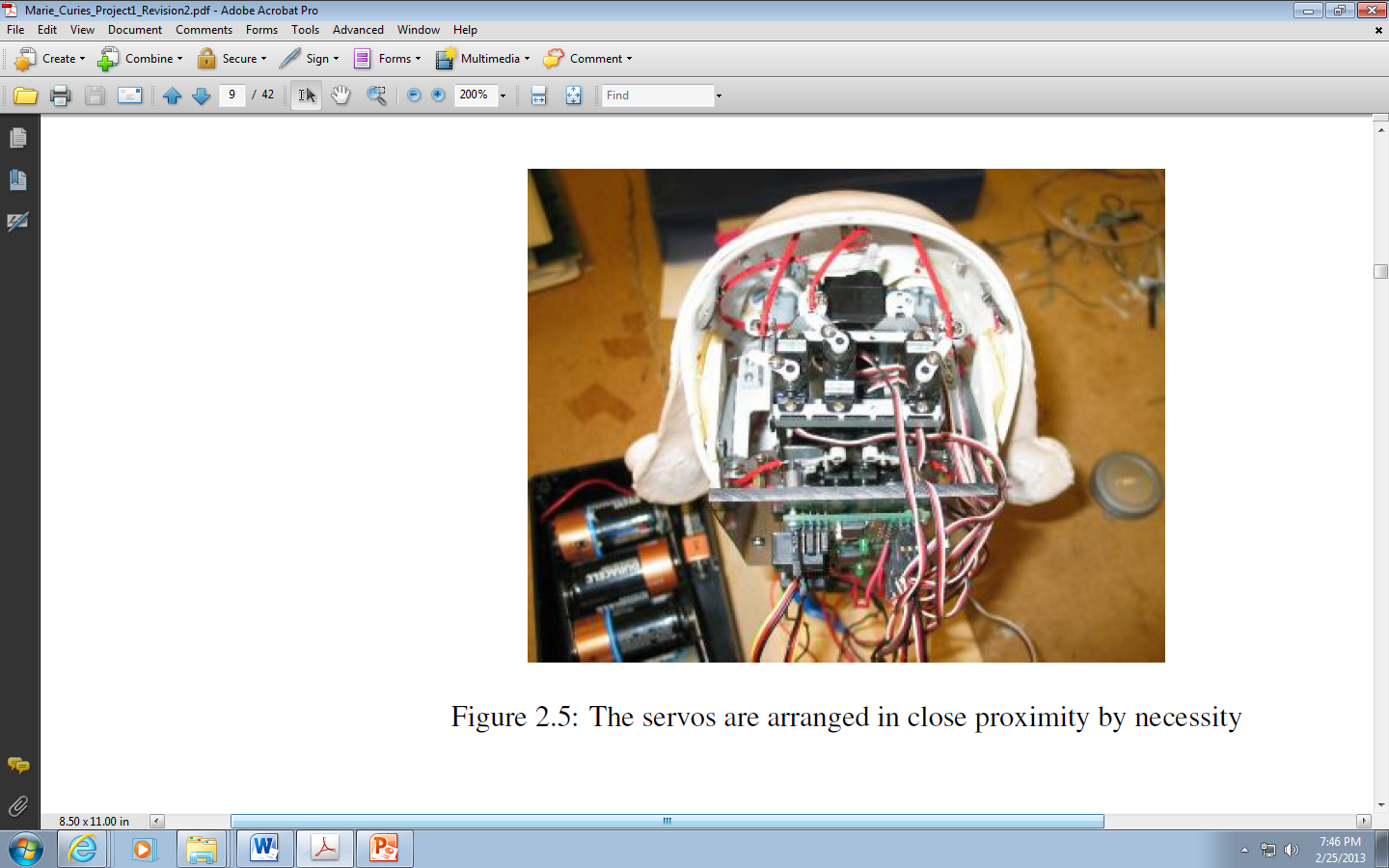 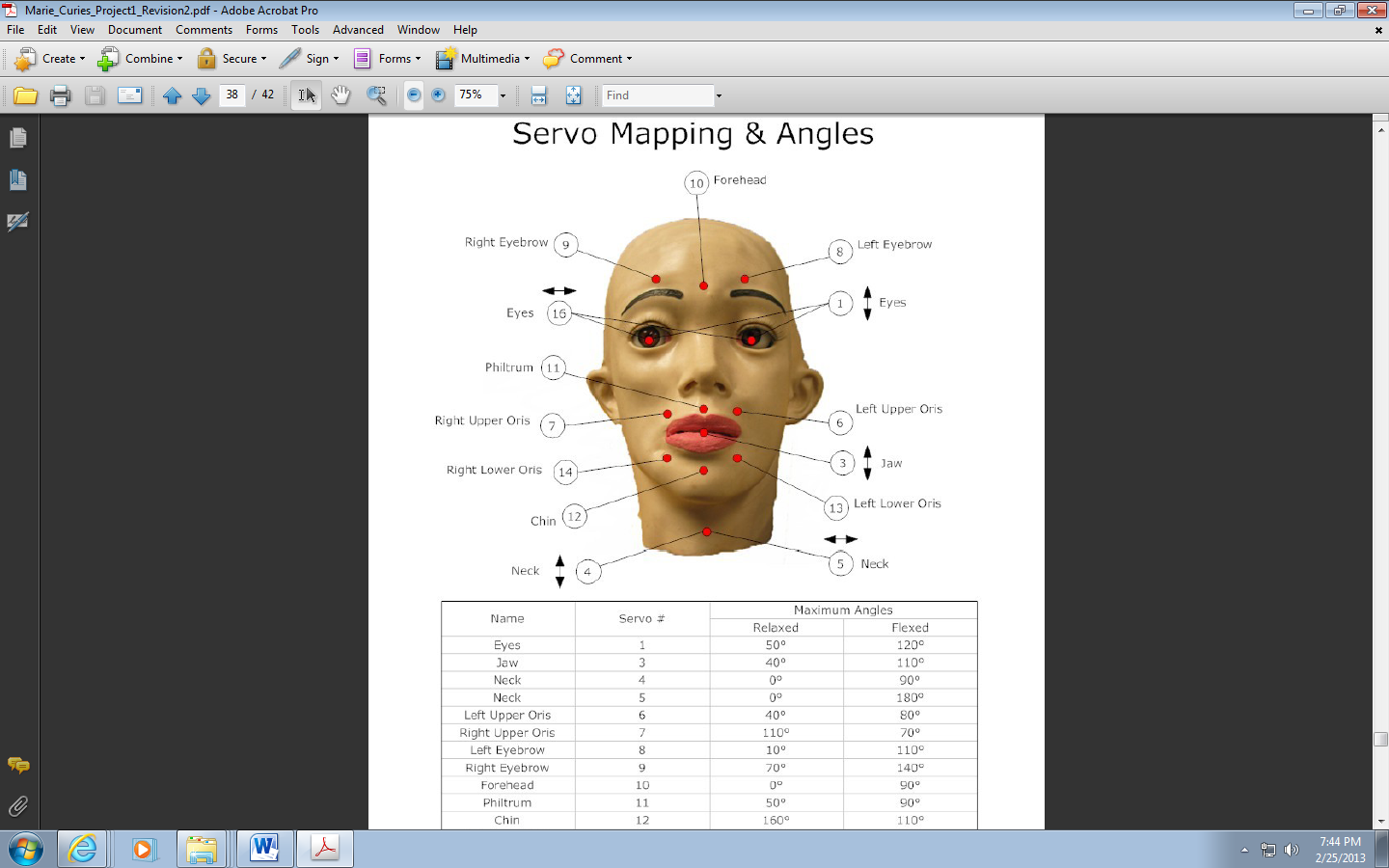 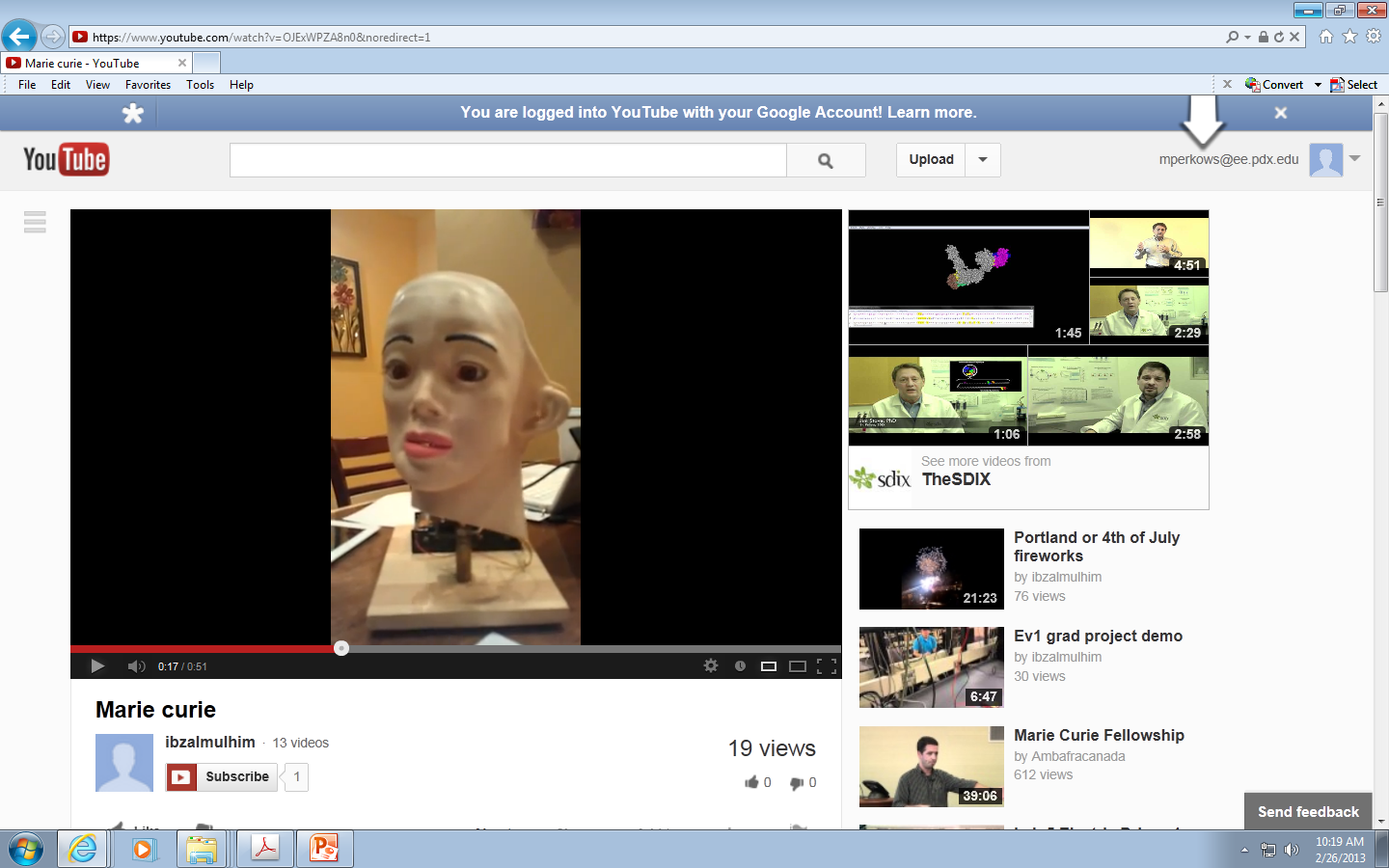 Hello, Professor Einstein
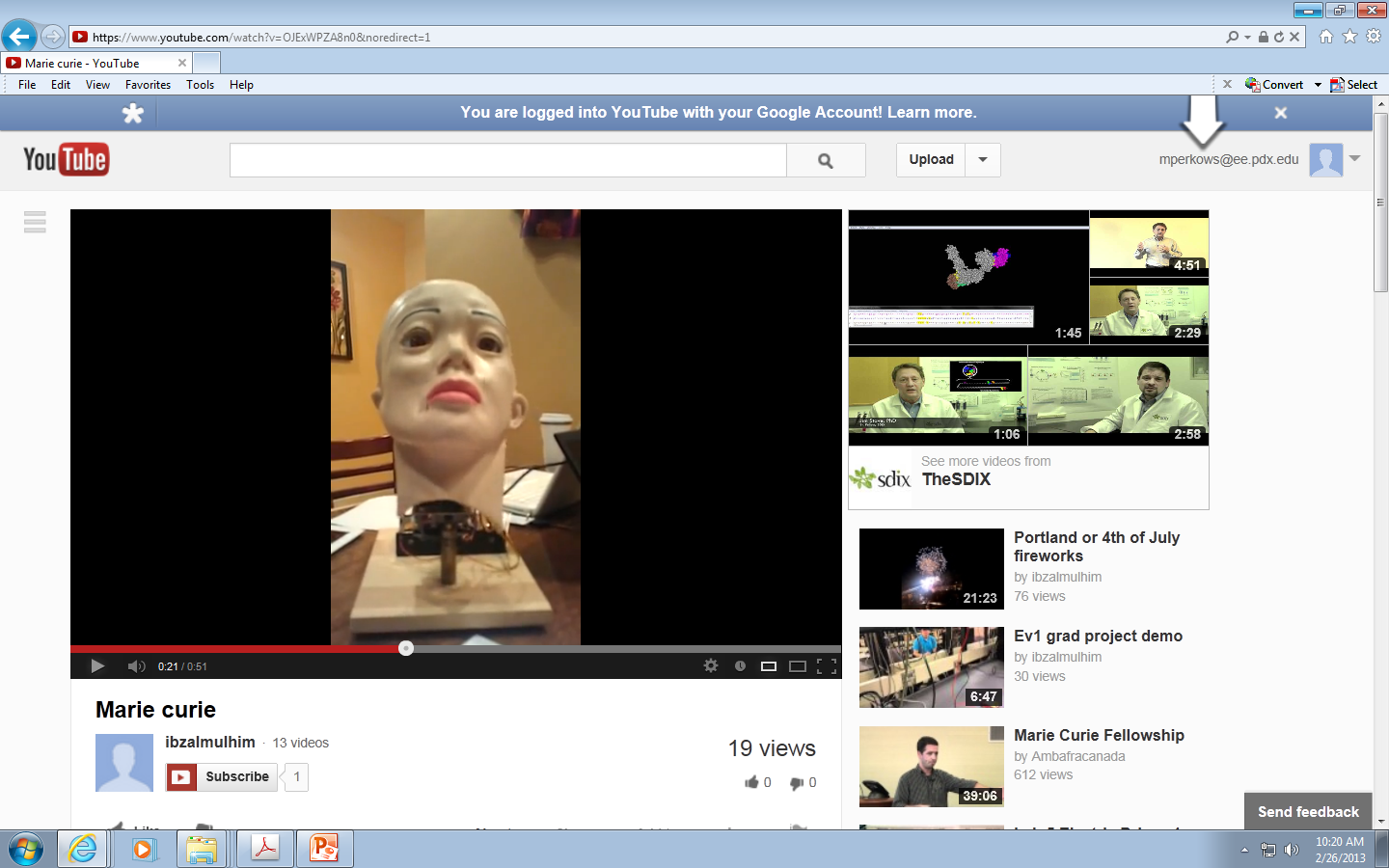 It is sunny today
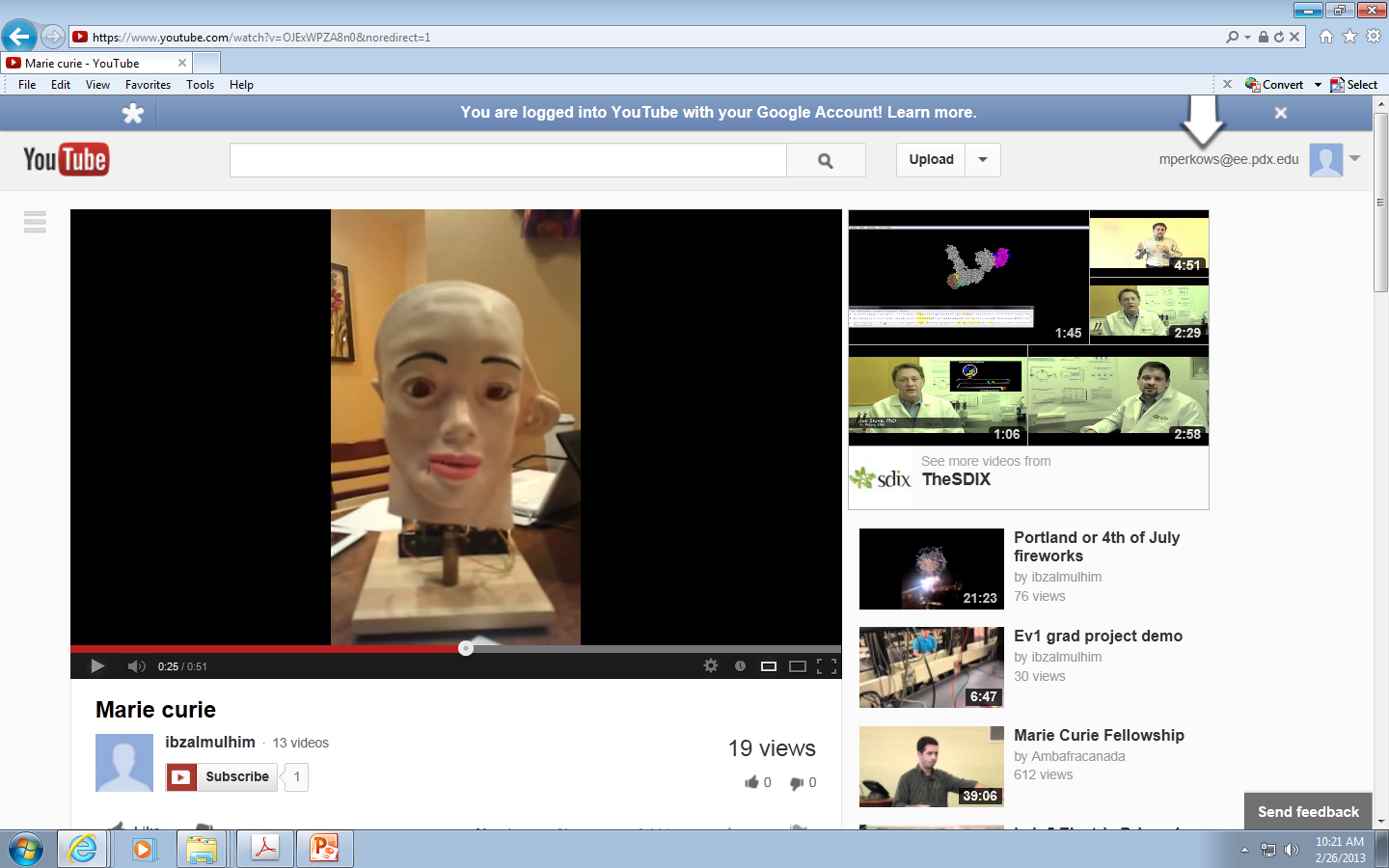 To Schrödinger cat:
Bad Cat, Bad Cat!
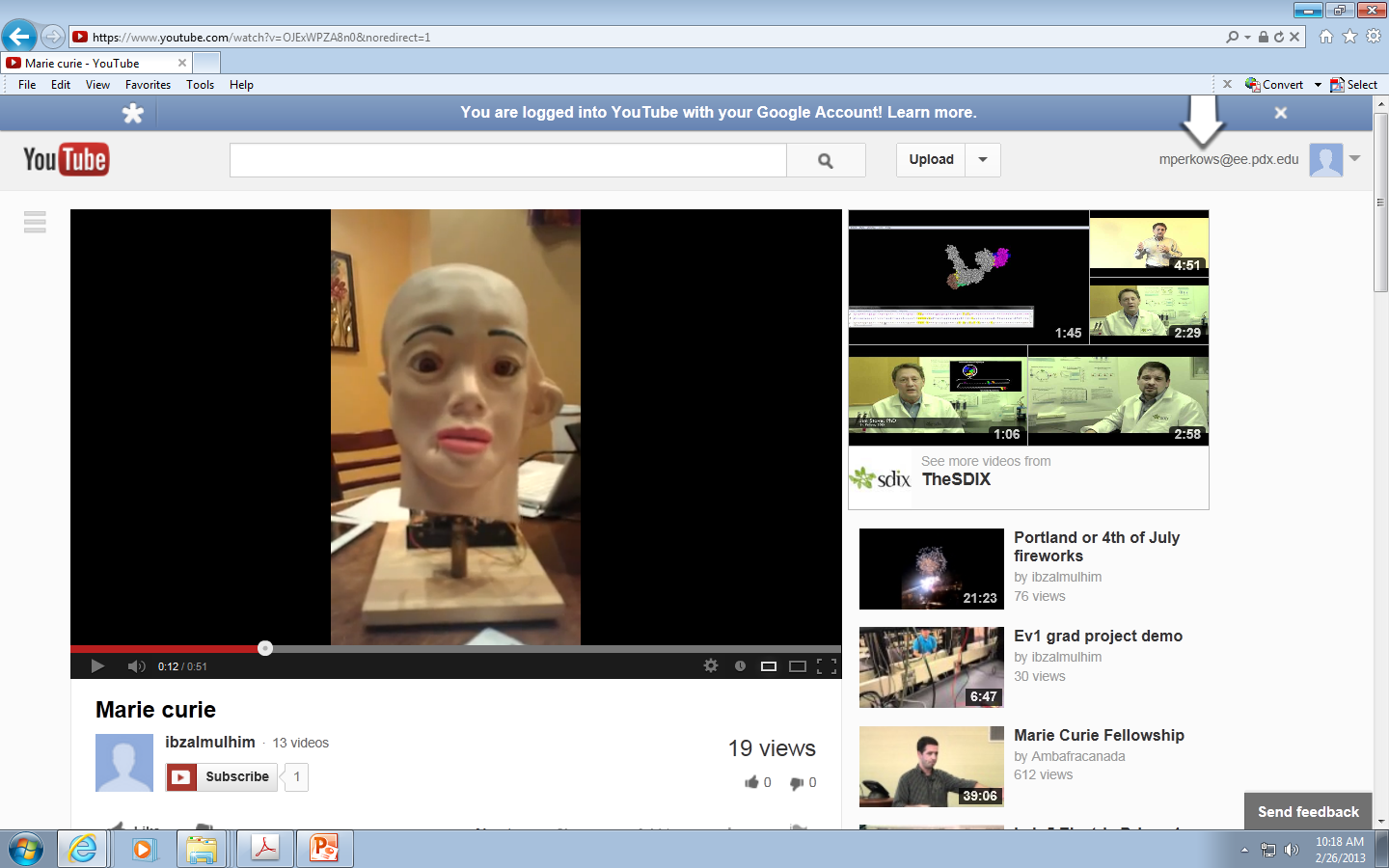 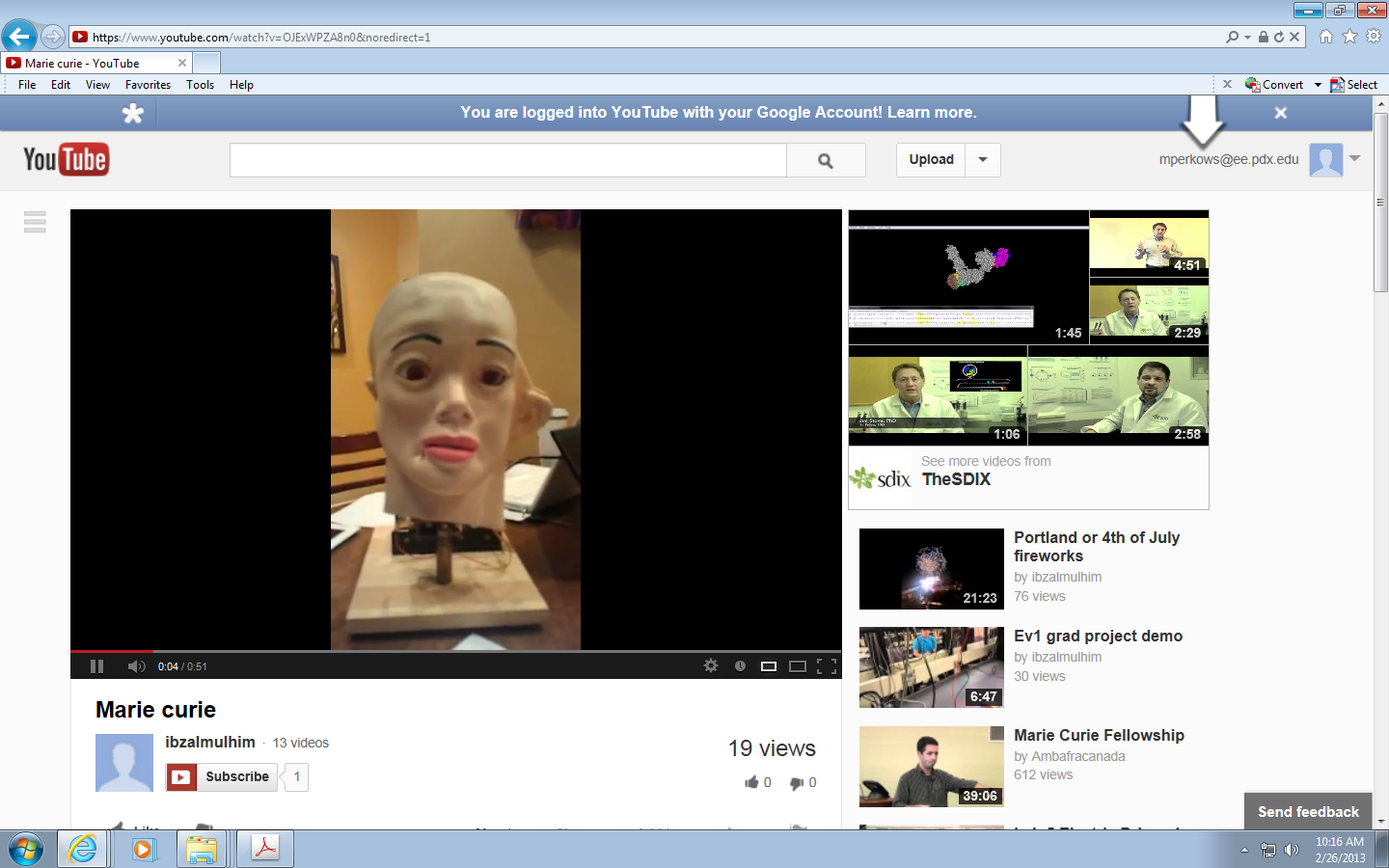 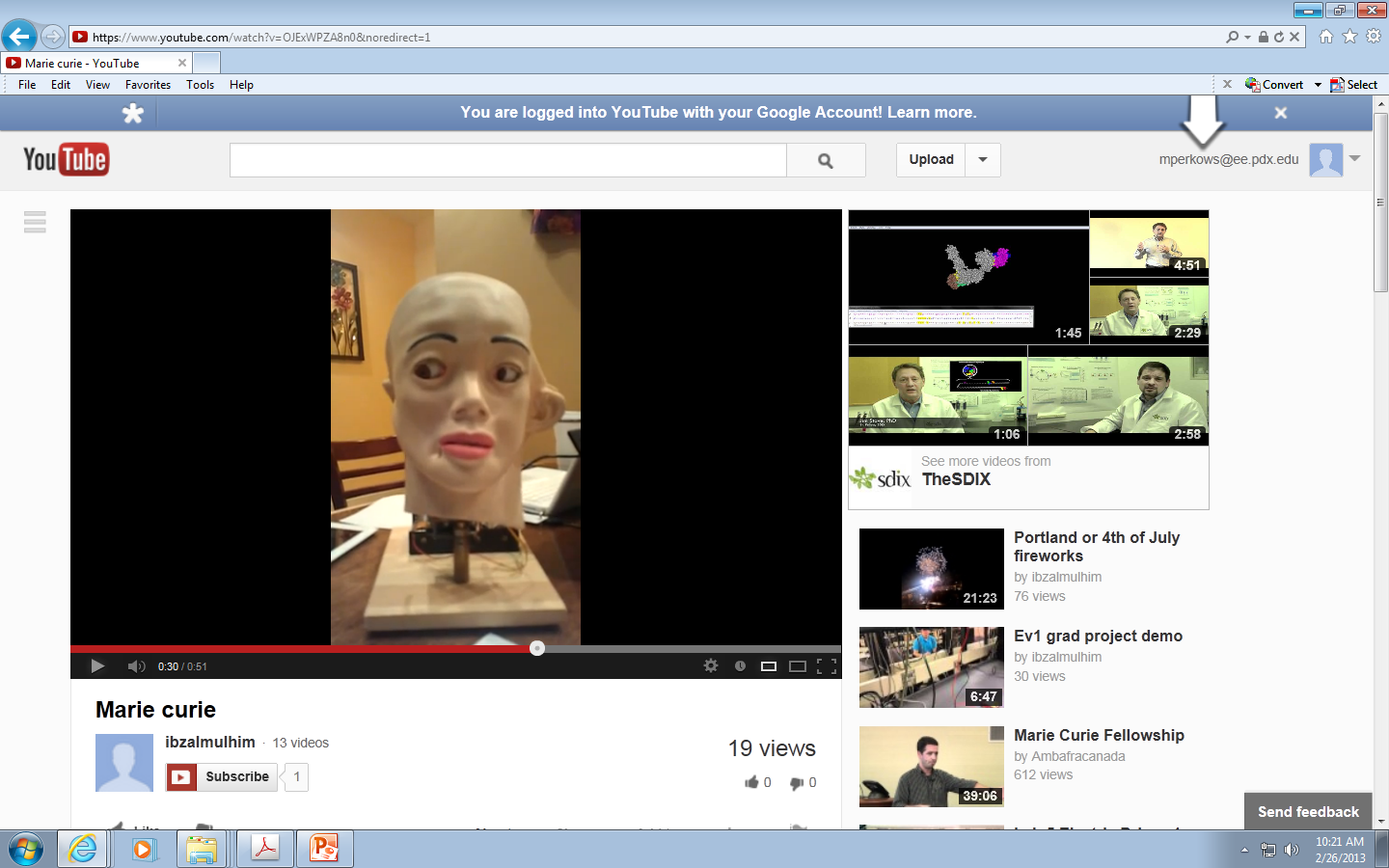 Who says this?
Professor  Bohr?
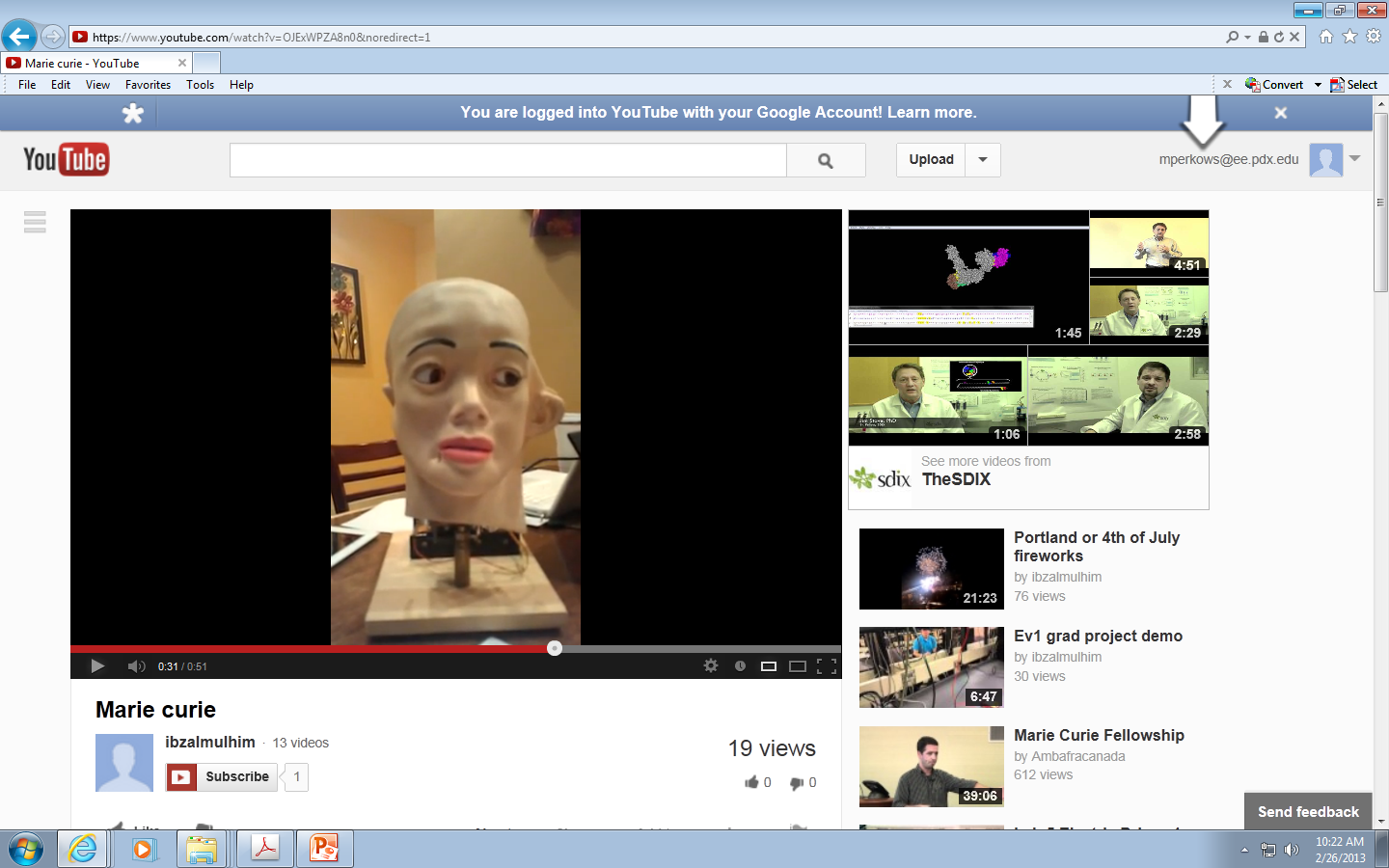 Or Sir Issac?
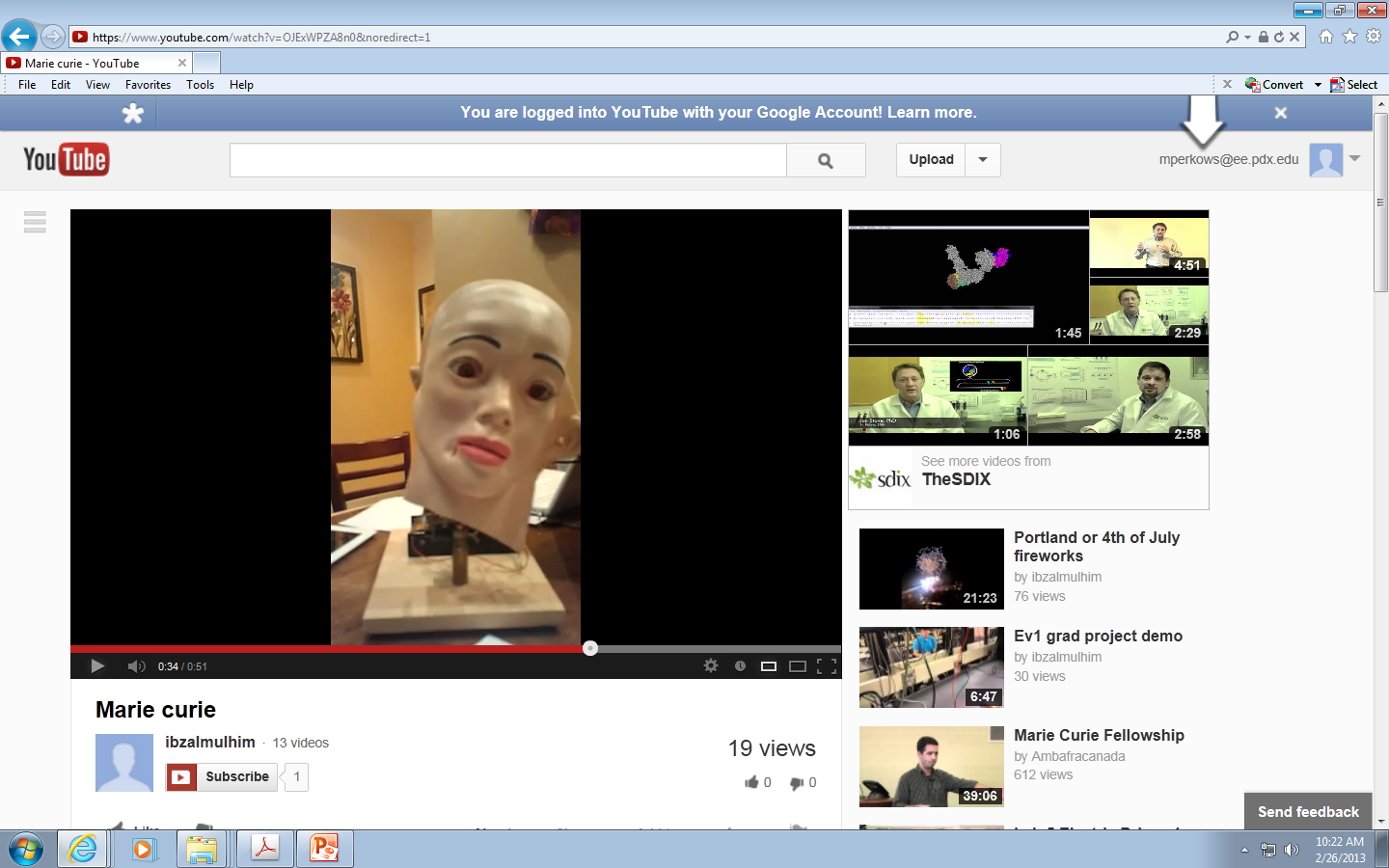 I am so tired
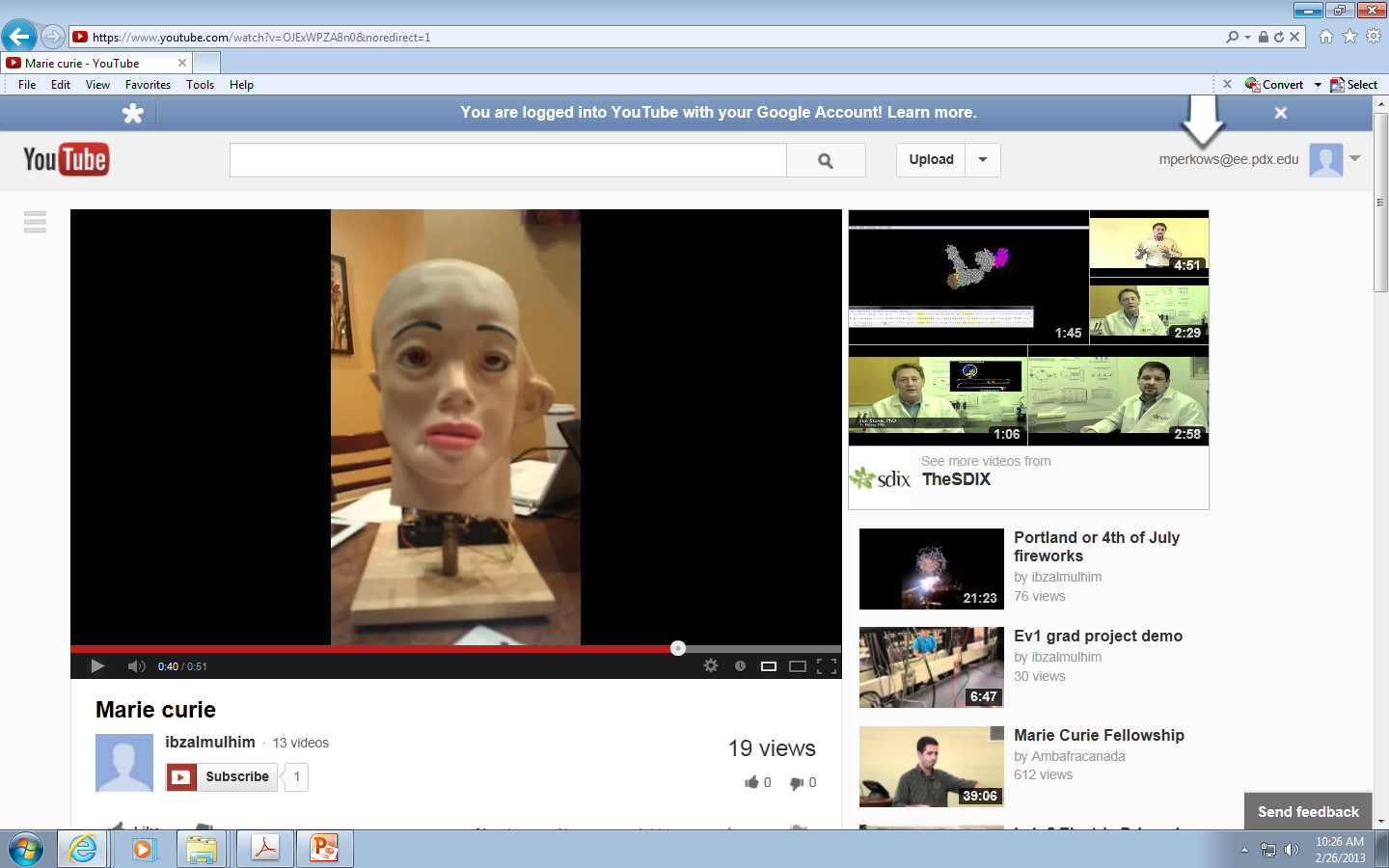 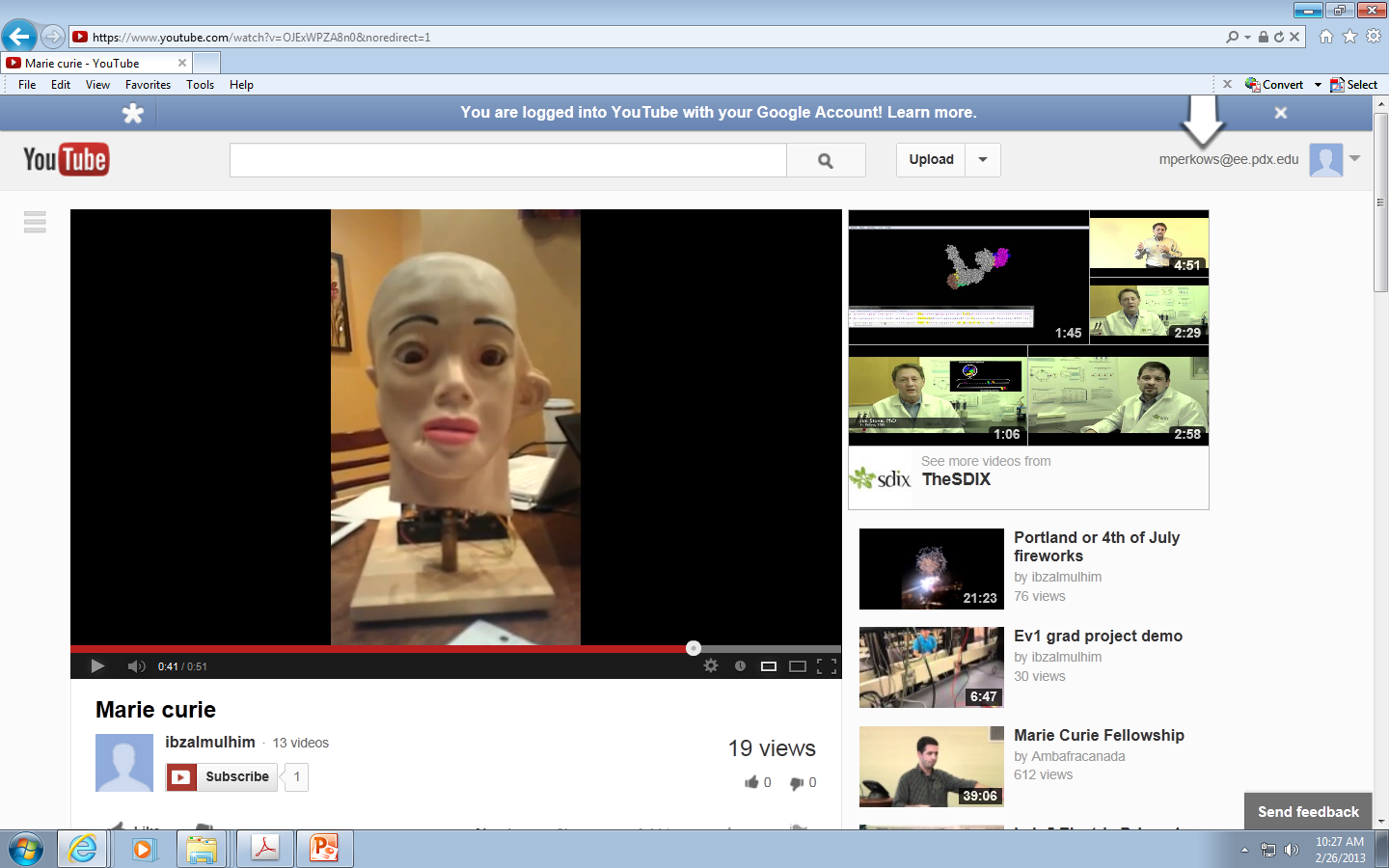 To clean the lab again
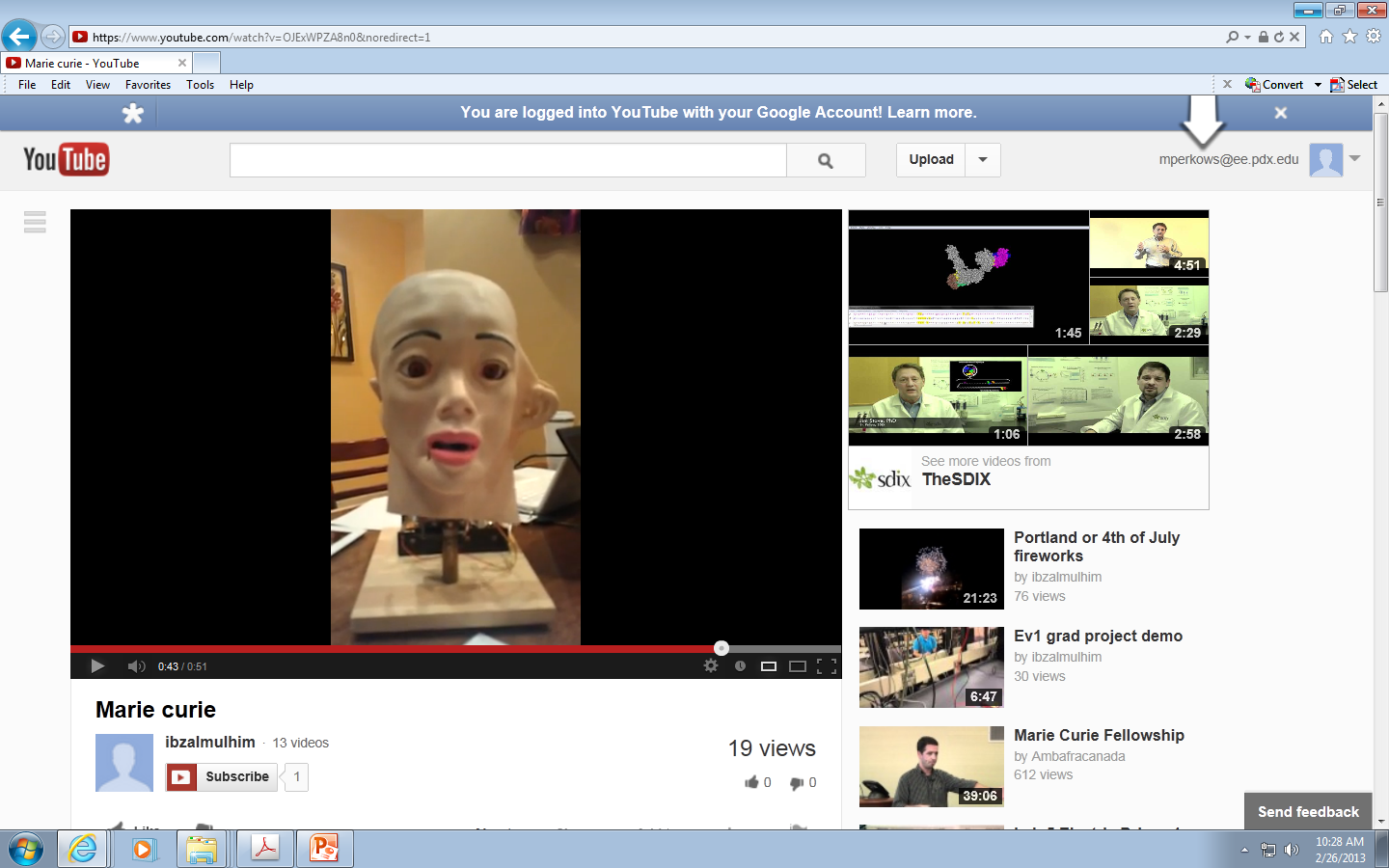 Oh, no!
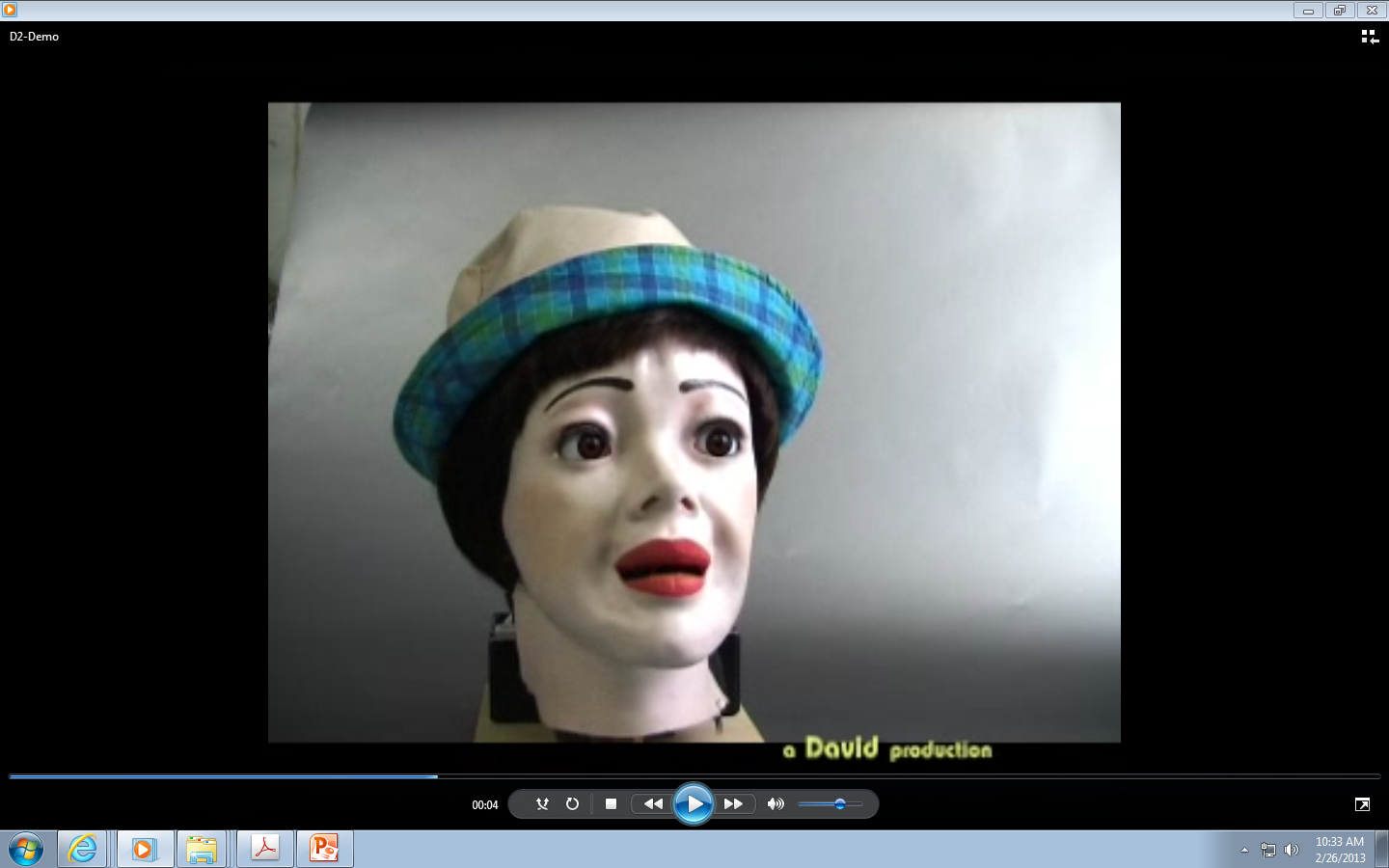 Hair, make-up and hat make a woman!
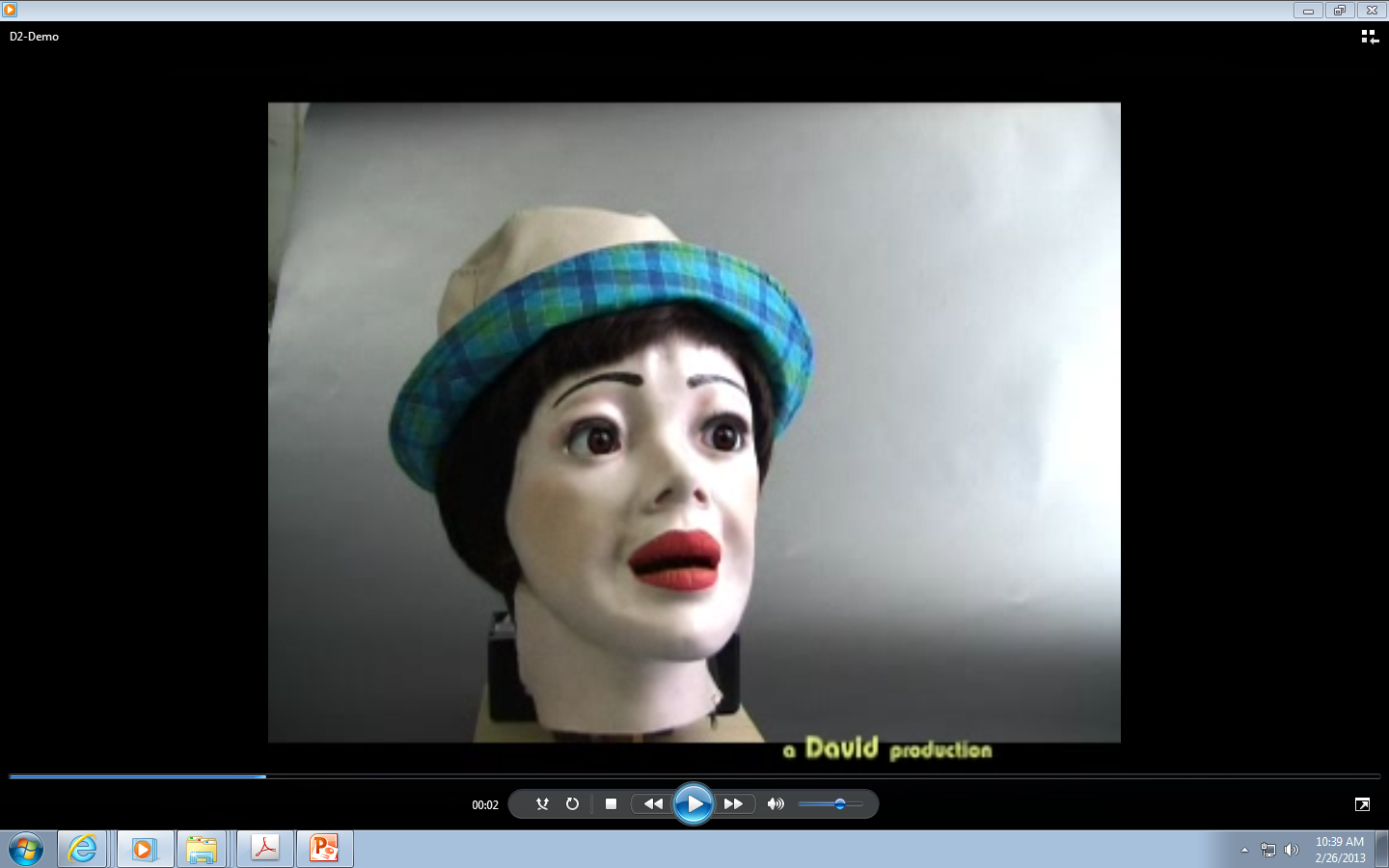 surprise
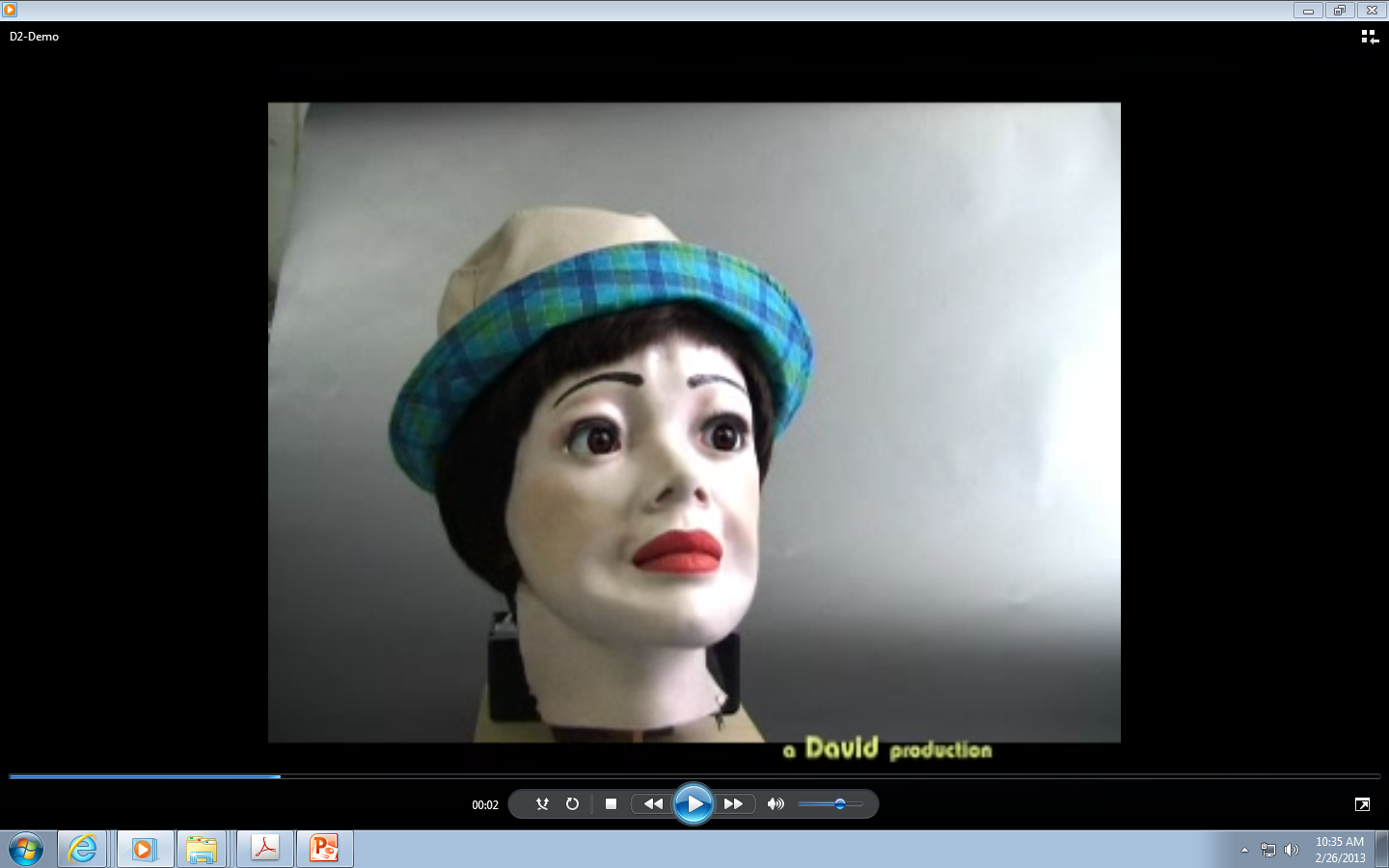 happiness
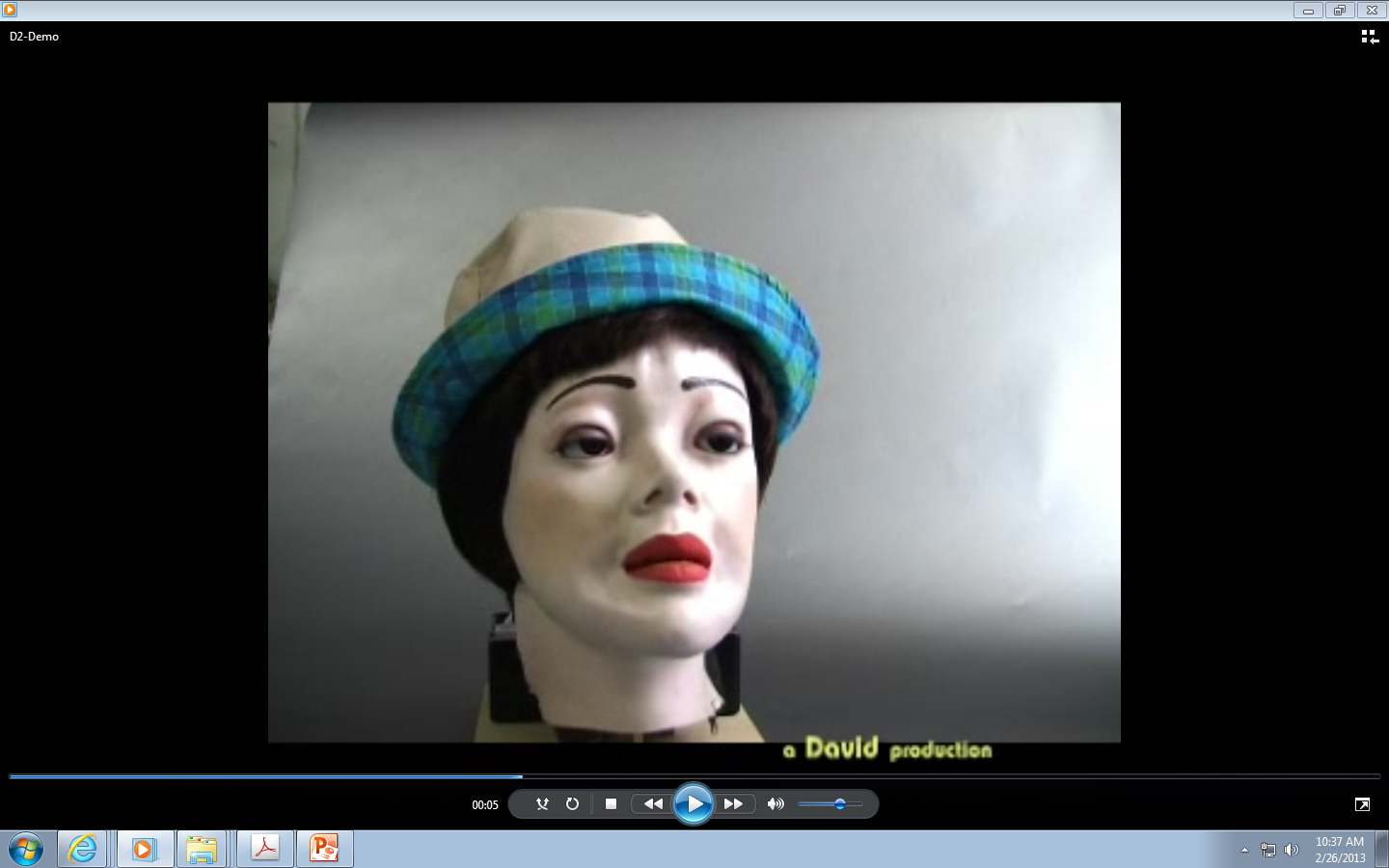 love
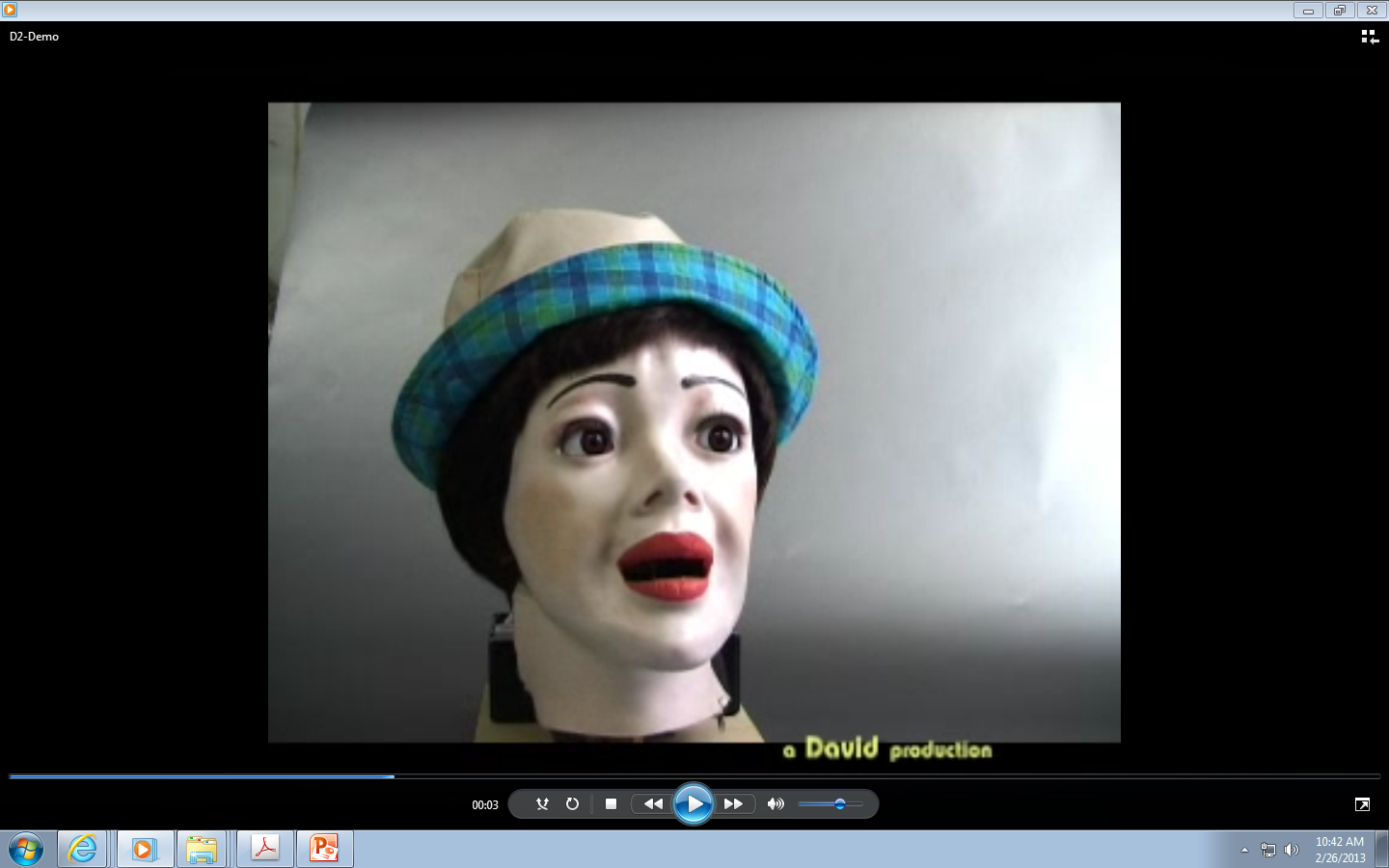 Einstein, Oh!
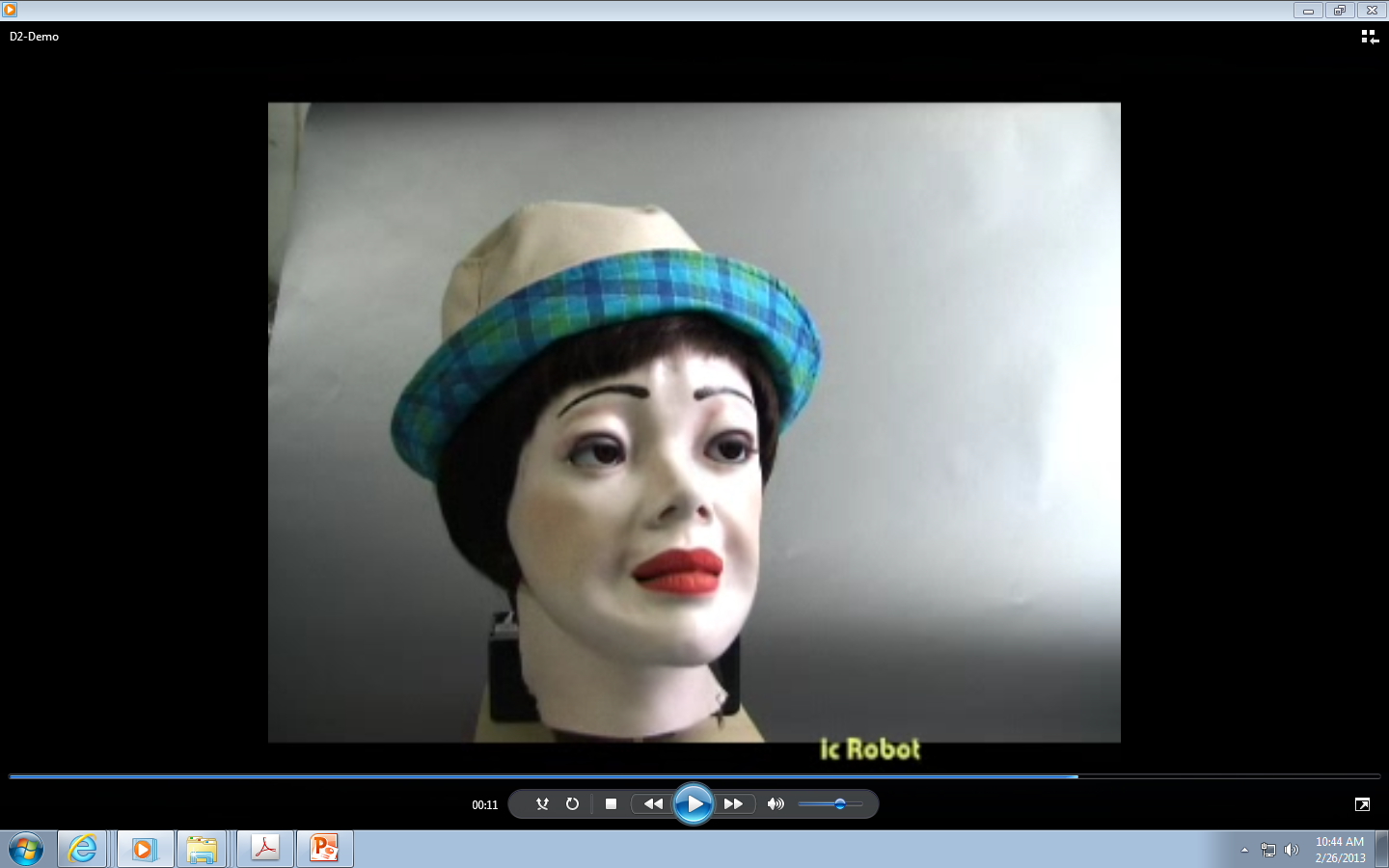 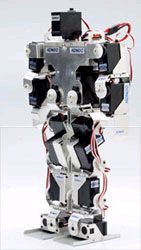 KHR-1
iSOBOT
Lynxmotion Systems
Conclusions
Bottsy and Derpy robots are capable of producing a variety of drawing image styles according to the programmed chromosome and probabilistic state machines. 

Image generation  in artistic robots is defined by the mechanical design, but is easily extensible to other types of robots (bipeds, faces, mobile).
Conclusions (cont)
The Elo Rating proved to be suitable to create a fitness function for  various robot motion projects

The system  produces interesting images and facial gestures

 IGA is an excellent starting point for future work on applying more objective criteria to evaluate large sets of art objects.

Our plan is to combine it  with probabilistic state machine robot behavior generator/verifier  [Bhutada – ISMVL 2013] and incorporate into Portland Cyber Theatre project .
Conclusions (cont)
Good for class projects

New type of  CAD – designing robot theatre

All our robots are Japanese – may be this research can help to build better software editors for them.
Future Research
More rigorous comparisons between various GA strategies.

 Comparison with other ranking algorithms in IGA.

Applications of these fitness functions to Genetic Programming,  Ashenhurst-Curtis decomposition and Particle Swarm Algorithms (no such work was done before)

It is also an interesting research problem in itself, as it is related to Google Page Rating and similar problems.
Now show videos
Robot interaction (different)
Greetings
Conflict
Dance

Facial gestures (similar)